птицы
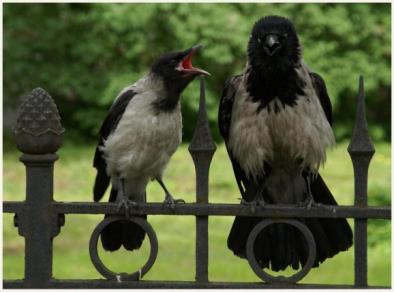 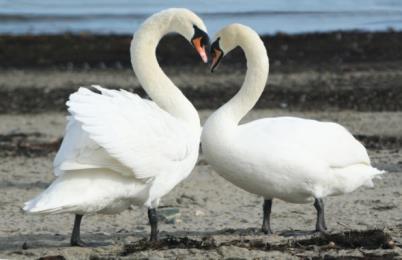 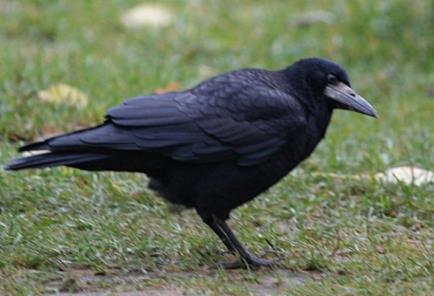 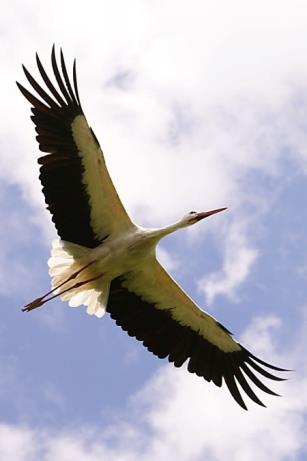 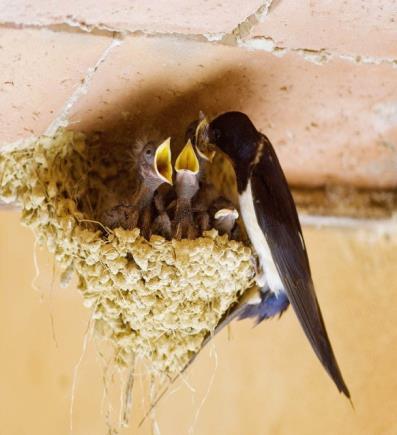 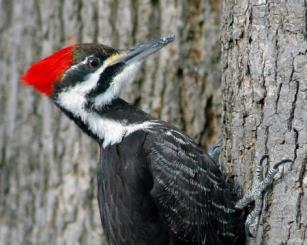 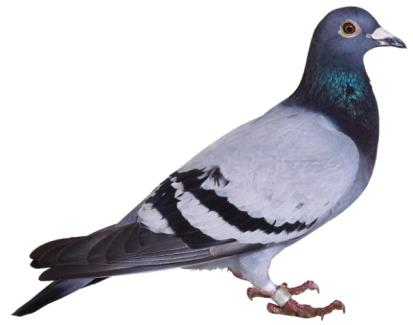 синица
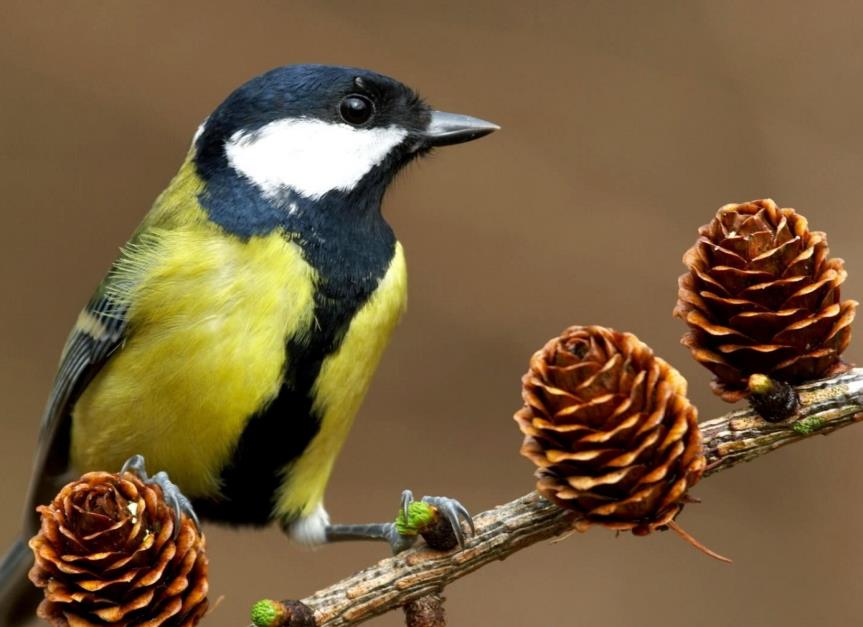 За синие крылья она так зоветсяИ в холод, и в зной ей так звонко поется.В рубашечке желтой и впрямь невеличкаТак как же ее назовешь ты?
[Speaker Notes: Синица – это небольшая птичка с желтеньким брюшком, а на голове чёрная шапочка. Это очень шустрые и бойкие птички. Синицы не улетают на зиму в тёплые края, а переживают зиму, укрывшись в дупле. В снежную зиму пищи совсем немного, и птицам приходится нелегко. В поисках еды они прилетают к жилью человека.]
воробей
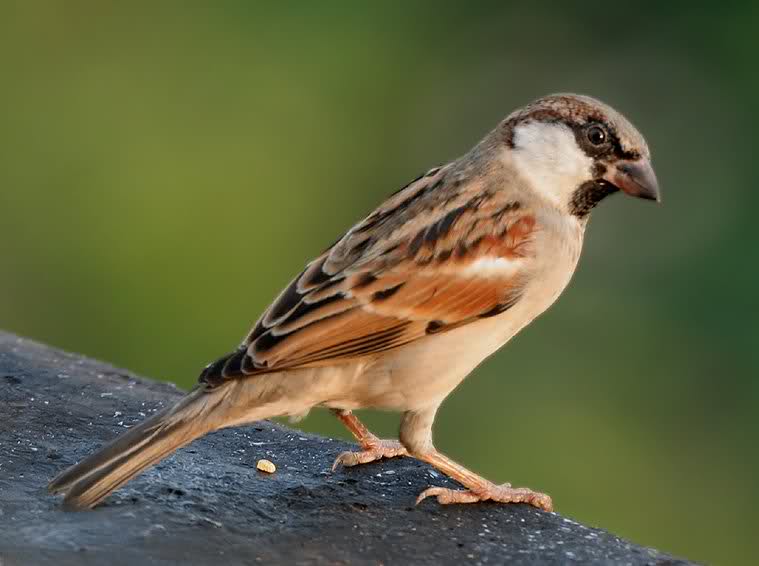 Я весь день ловлю жучков,
Уплетаю червячков.
В тёплый край не улетаю,
Здесь под крышей обитаю.
Чик-чирик не робей
Я бывалый (воробей)
[Speaker Notes: Воробьи живут самостоятельно, но очень многие селятся в самой непосредственной близости от человека. Обычно воробьи устраивают гнезда примитивные и где придется: под крышей дома или под карнизом, за наличником окна или в старой водосточной трубе, под стропилами или в дупле растущего в саду дерева. Иногда пытается нагло захватить скворечник или гнездо ласточки (и это воробью иногда удается).]
голубь
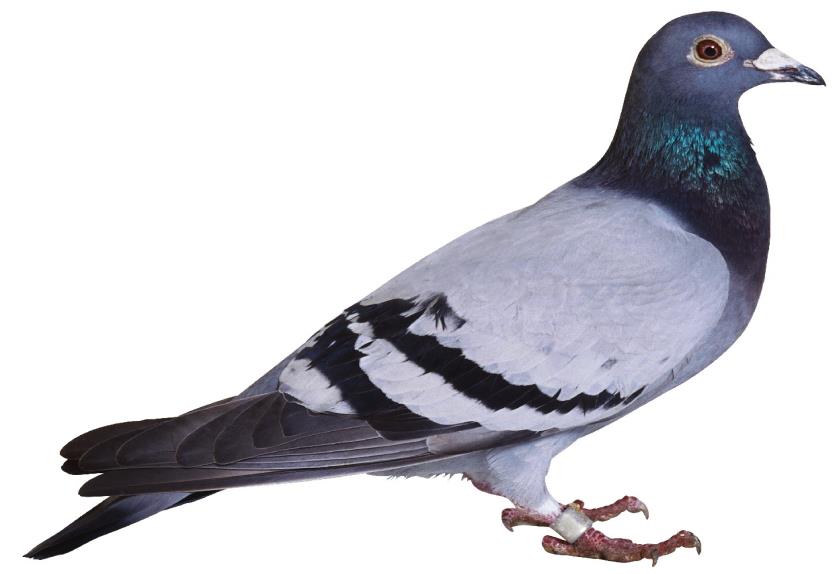 Эта птица – почтальонВести приносила в дом.Неспроста сейчас она-Символ Мира и Добра…
[Speaker Notes: Живут голуби стаями, причем порой собираются в очень большие стаи. Голуби строят простенькие гнезда. По два, а то и по четыре-пять раз в году]
снегирь
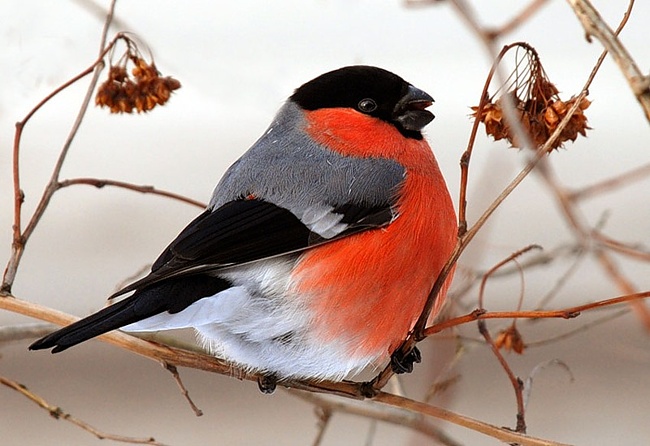 Распушили перышки,Нежатся на солнышке.Вот на ветках, посмотри,В красных майках…
[Speaker Notes: Снегирь – самая зимняя птичка. Когда выпадает снег, снегирь повсюду становится очень заметным, благодаря своей красной грудке. Держатся снегири на рябине, клёне, кустах калины, обрывая ягоды и расклёвывая семена.]
ворона
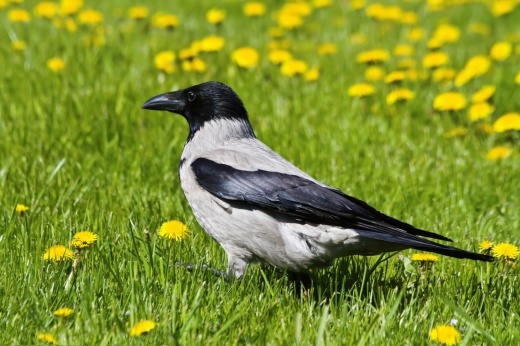 Повадкой - вороватая,
Крикунья, хрипловатая.
Известная персона,
Кто это (Ворона)
[Speaker Notes: . Ворона - важная, горластая. Вороны бывают как полностью черного цвета, так и черными с серым. Обычно вороны летают стаями. В каждой вороньей стае одна из ворон всегда выполняет роль сторожа, предупреждая остальных об опасности.]
аист
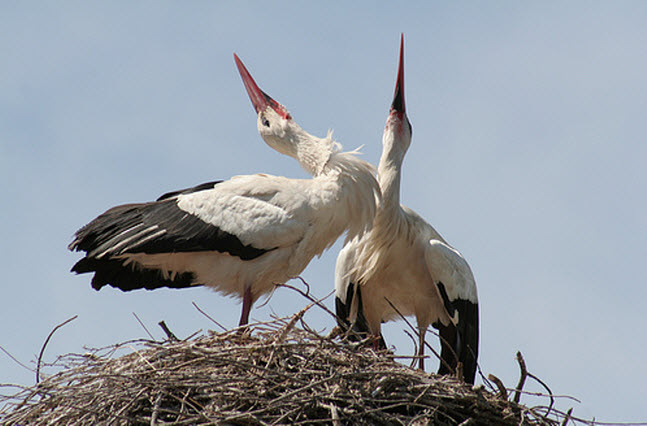 Он живет на крыше дома – Длинноногий, длинноносый, Длинношеий, безголосый. Он летает на охотуЗа лягушками к болоту.
[Speaker Notes: Белый аист – крупная птица, с красным клювом и ногами, оперение белое, но маховые и большие кроющие перья – черные. Этот вид аиста селится в непосредственной близости к человеческому жилью, устраивая свои огромные гнезда, диаметром до двух метров, из различных веток на верхушках высоких деревьев или даже крышах домов. В одной кладке гнезда от 3 до 5 белых яиц. Высиживают яйца оба родителя около 30 дней.]
ласточка
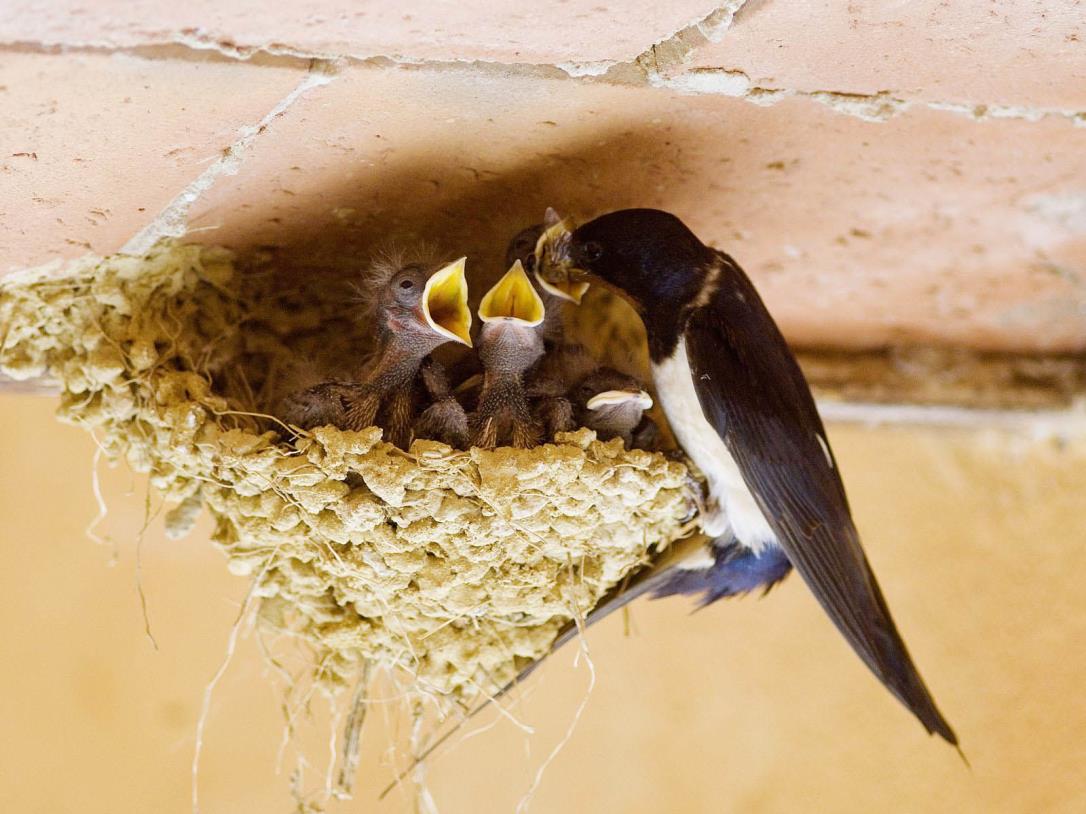 Прилетает к нам с теплом,Путь проделав длинный.Лепит домик под окномИз травы и глины
[Speaker Notes: Гнезда Ласточки устраивает из глины или земли, смешанной со слюной. Свои гнезда Ласточки прикрепляют к скалам или стенам построек. Некоторые виды Ласточек гнездятся в норах, и даже в дуплах. Нередко Ласточки гнездятся колониями. В кладках обычно 2-6 чисто белых яйца или с мелкими пятнышками. В году Ласточки производят 1-2 кладки. В заботе о потомстве участвуют самец и самка.]
грач
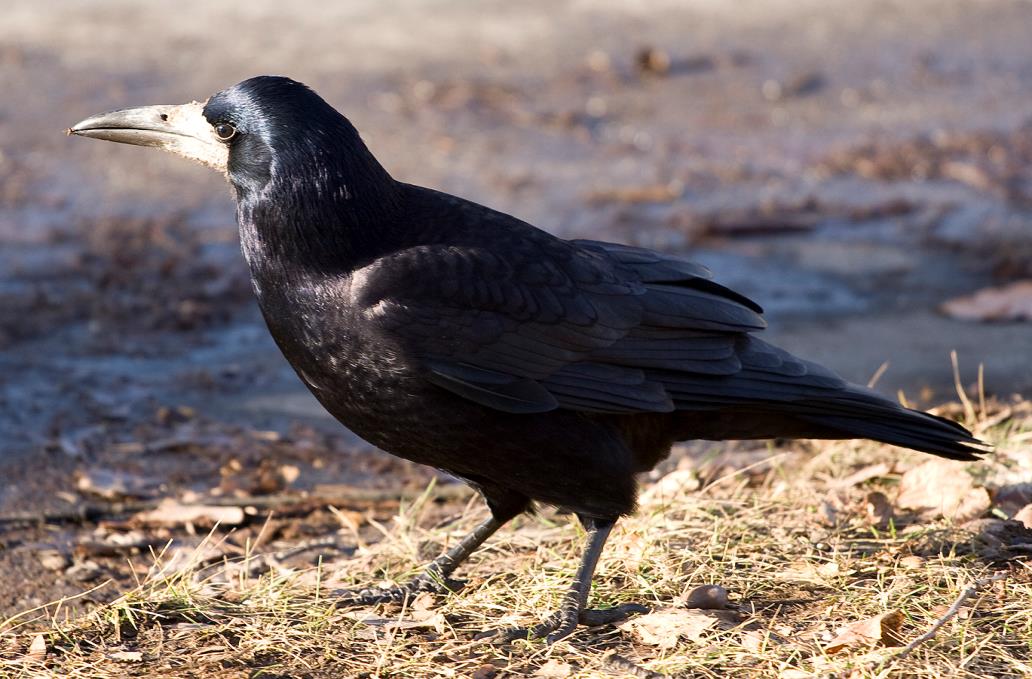 Всех перелётных птиц черней,
Чистит пашню от червей,
Целый день по пашне вскачь,
А зовётся птица …
[Speaker Notes: Весной грач возвращается к нам раньше всех других перелетных птиц, первые птицы появляются уже в самых первых числах марта, а к середине месяца у мест гнездования оказывается основная масса грачей. Кормятся грачи разнообразной пищей. С прилета бродят вдоль дорог и по проталинам, подбирают семена культурных и диких растений.]
скворец
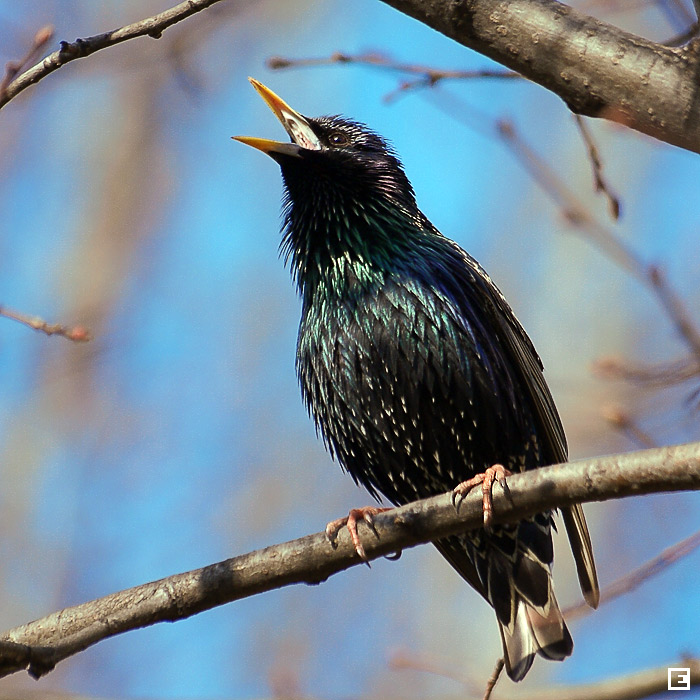 Он прилетает каждый годТуда, где домик ждёт.Чужие песни петь умеет,А всё же голос свой имеет.
[Speaker Notes: Скворцы сбиваются в стаи и селятся небольшими колониями. Весной первыми на место прибывают самцы, которые тут же начинают искать себе место для будущего гнезда — дупло, отверстие в стене дома или скворечник.]
лебедь
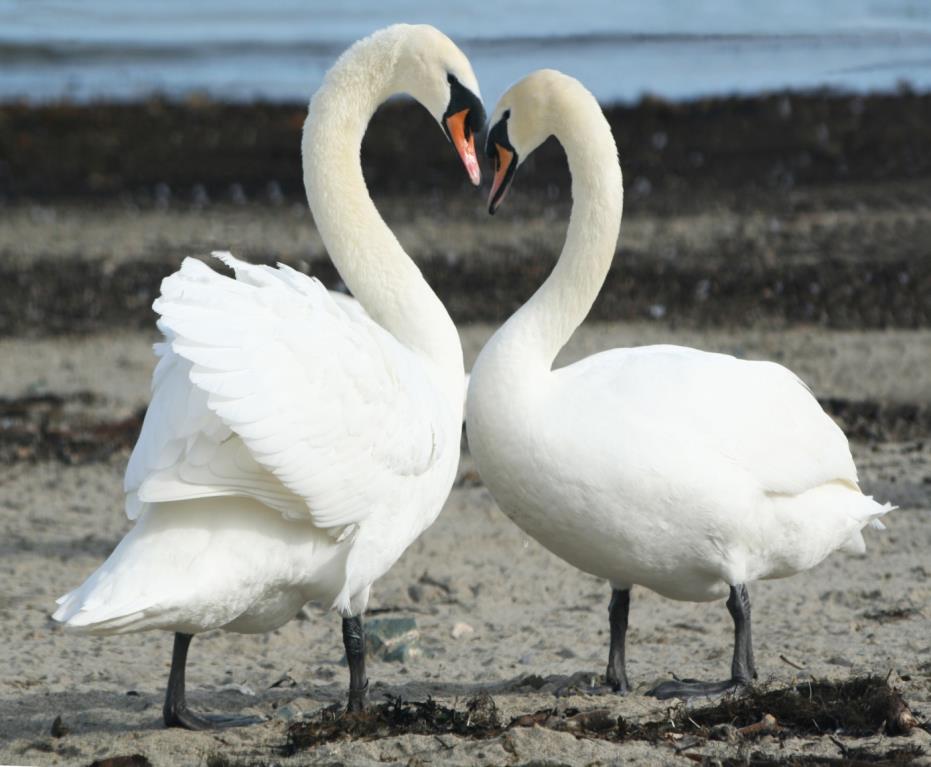 В зоопарке, в тиши вод,Птица белая плывёт.Взгляд её, изгиб спины –Всё в ней дивной красоты.
[Speaker Notes: Лебеди – перелетные птицы. Их считают символом красоты, чистоты, благородства. Бытует мнение, что пары лебедей соединяются на всю жизнь, и они не могут жить друг без друга. Прилетают в места гнездования в апреле. Селятся на больших озерах, берега которых заросли камышом. Гнезда строят у самой воды, а внутри выстилают материнским пухом. Самка откладывает до 5-7 яиц, насиживает 40 суток. Самец охраняет свою семью от врагов. Он очень агрессивный: нападает на всех, проходящих мимо гнезда.]
Игра:»Четвертый лишний».
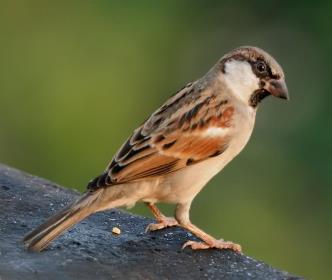 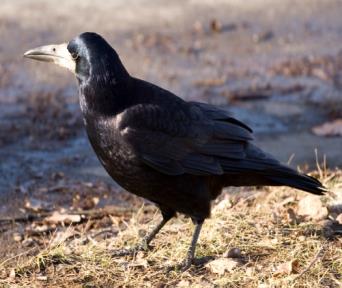 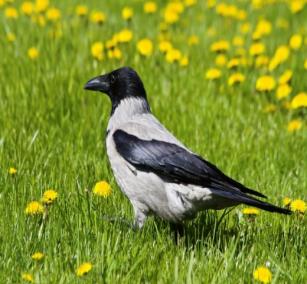 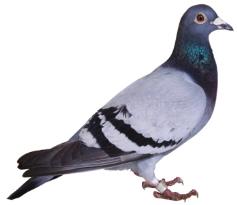 Игра:»четвертый лишний».
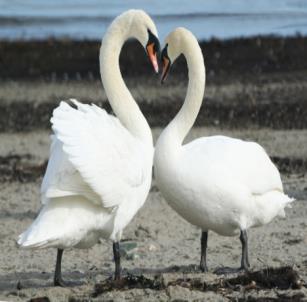 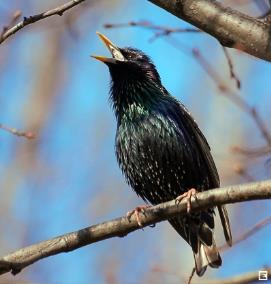 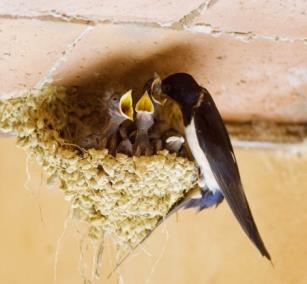 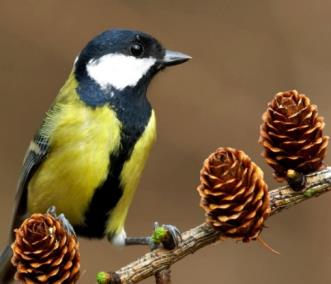 Игра:»четвертый лишний».
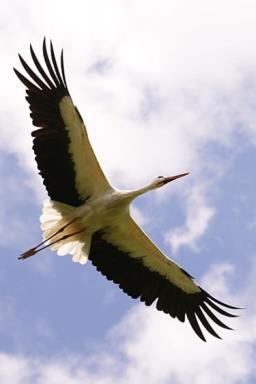 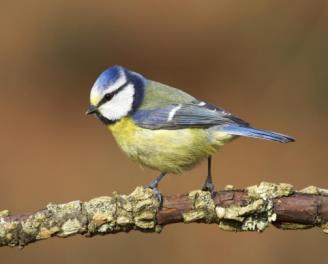 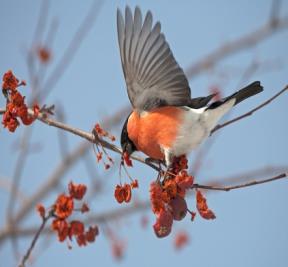 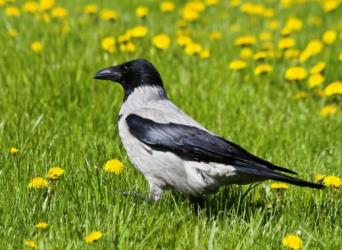 Зимующие птицы.
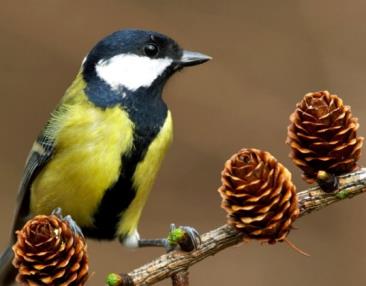 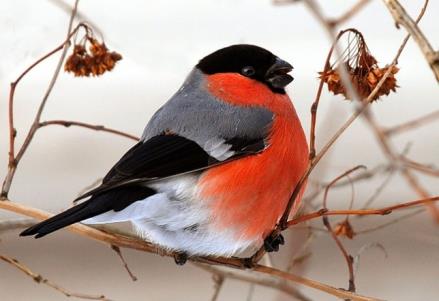 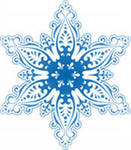 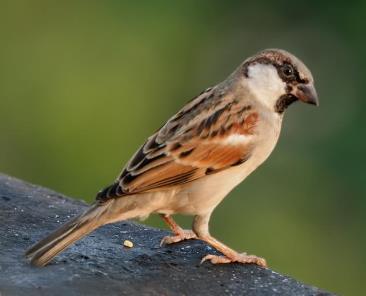 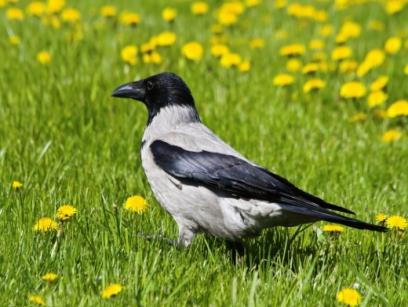 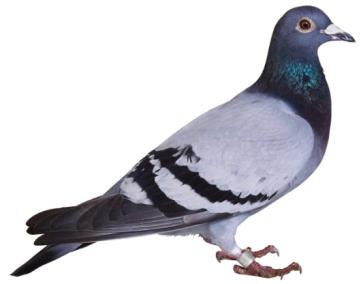 Перелетные птицы
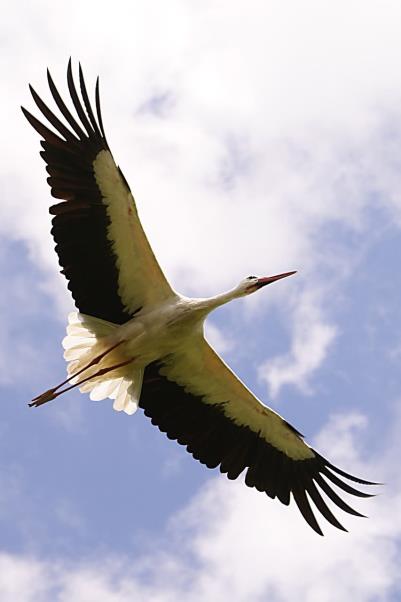 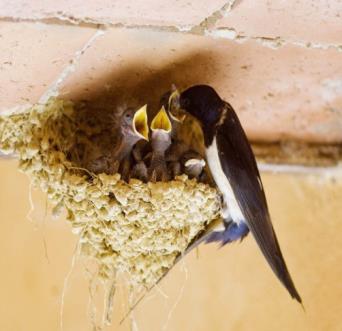 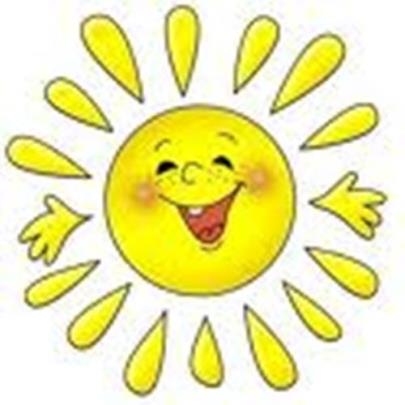 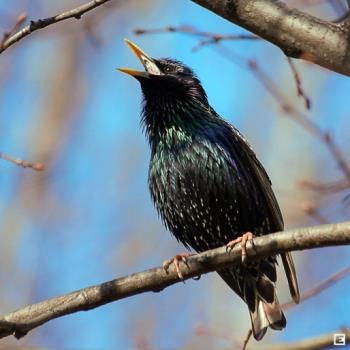 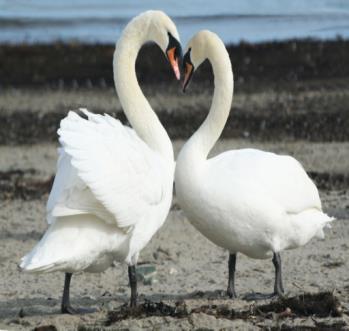 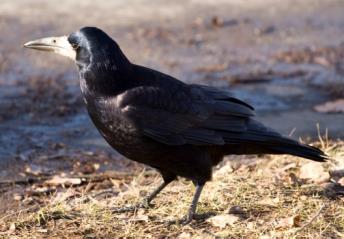 Игра:»один-много».
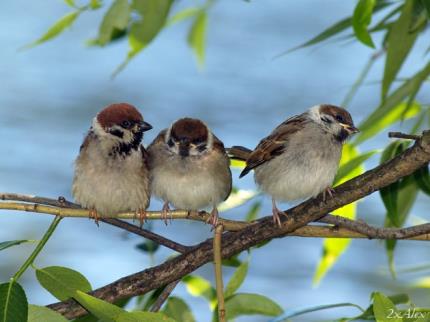 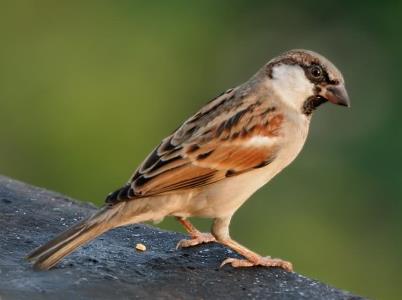 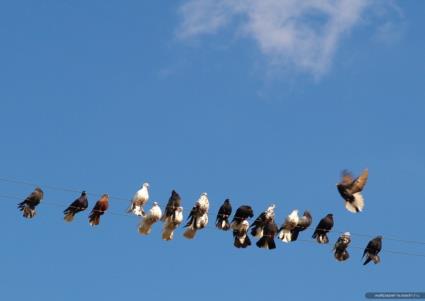 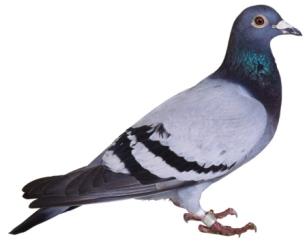 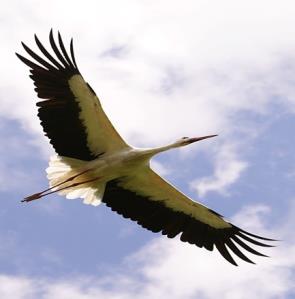 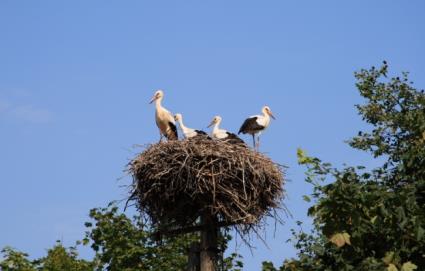 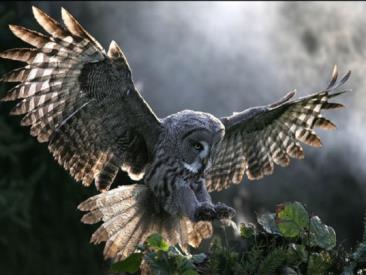 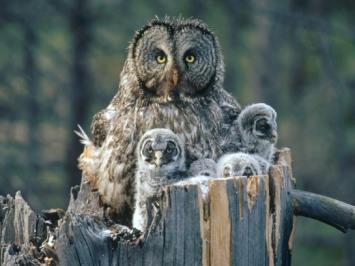 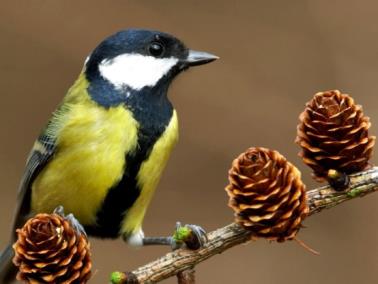 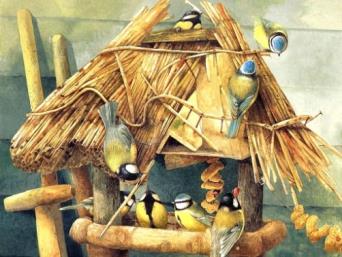 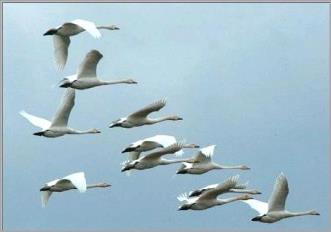 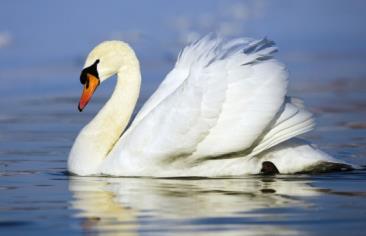 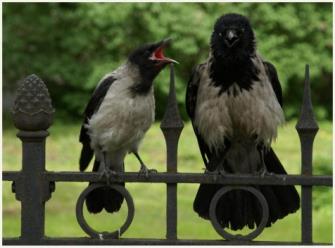 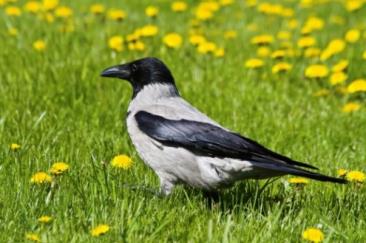 Игра:»у кого кто».
У аиста
аистята
У совы
совята
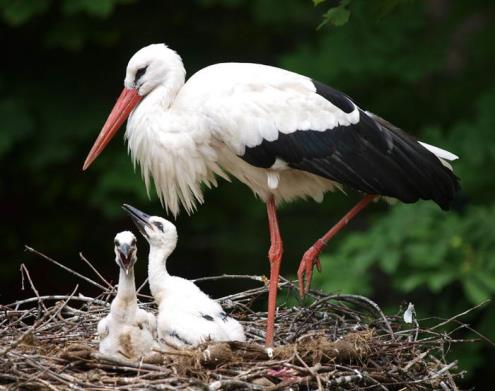 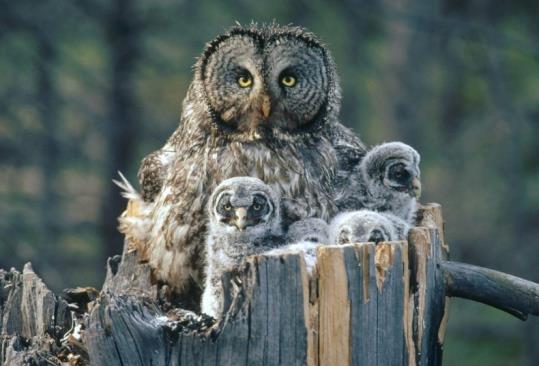 У лебедя
лебедята
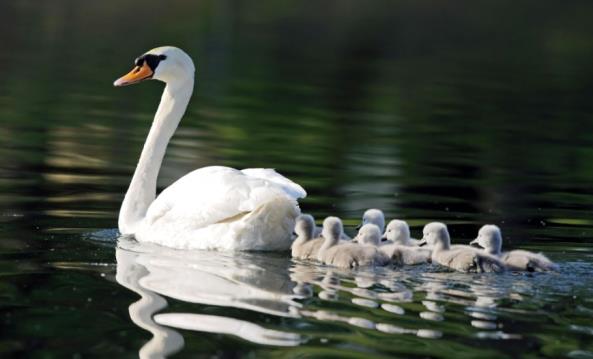 У вороны
воронята
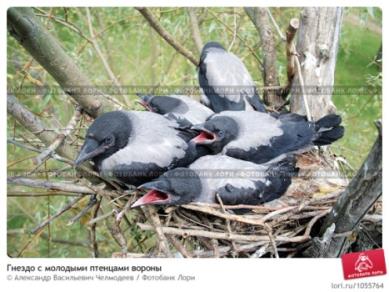 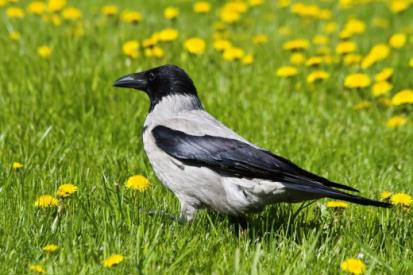 У грача
грачата
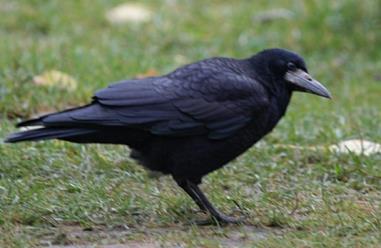 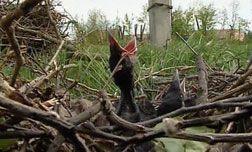 скворчата
У скворца
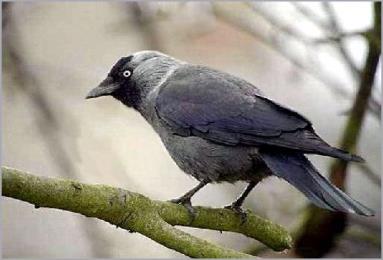 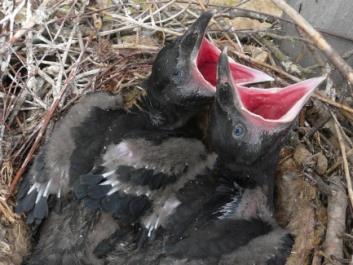 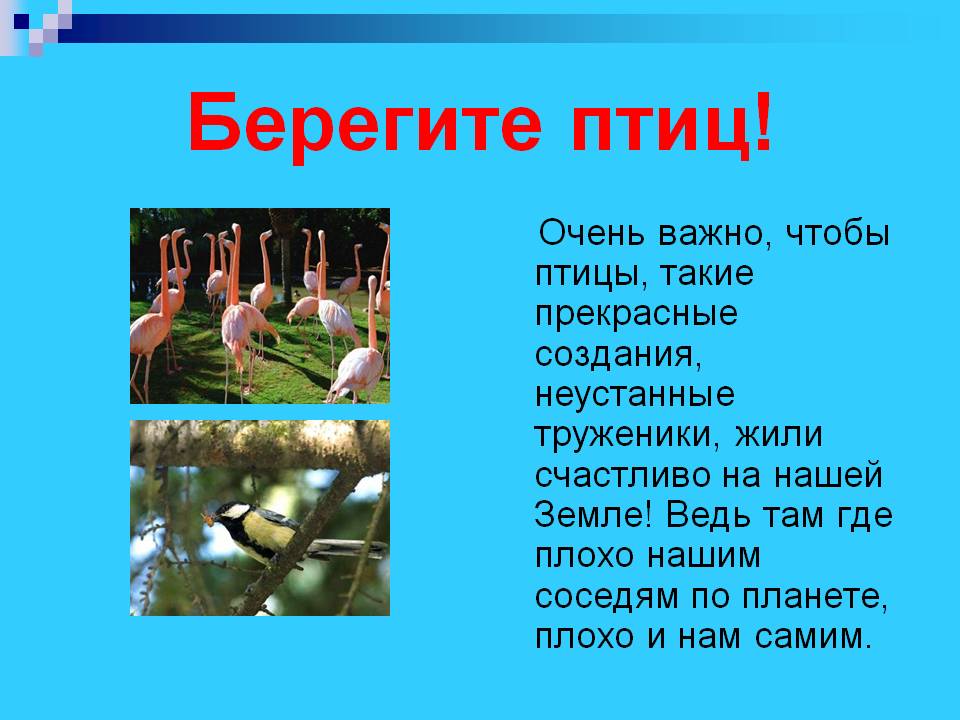 На главную.